MAGNITUDES INVERSAMENTE PROPORCIONALES
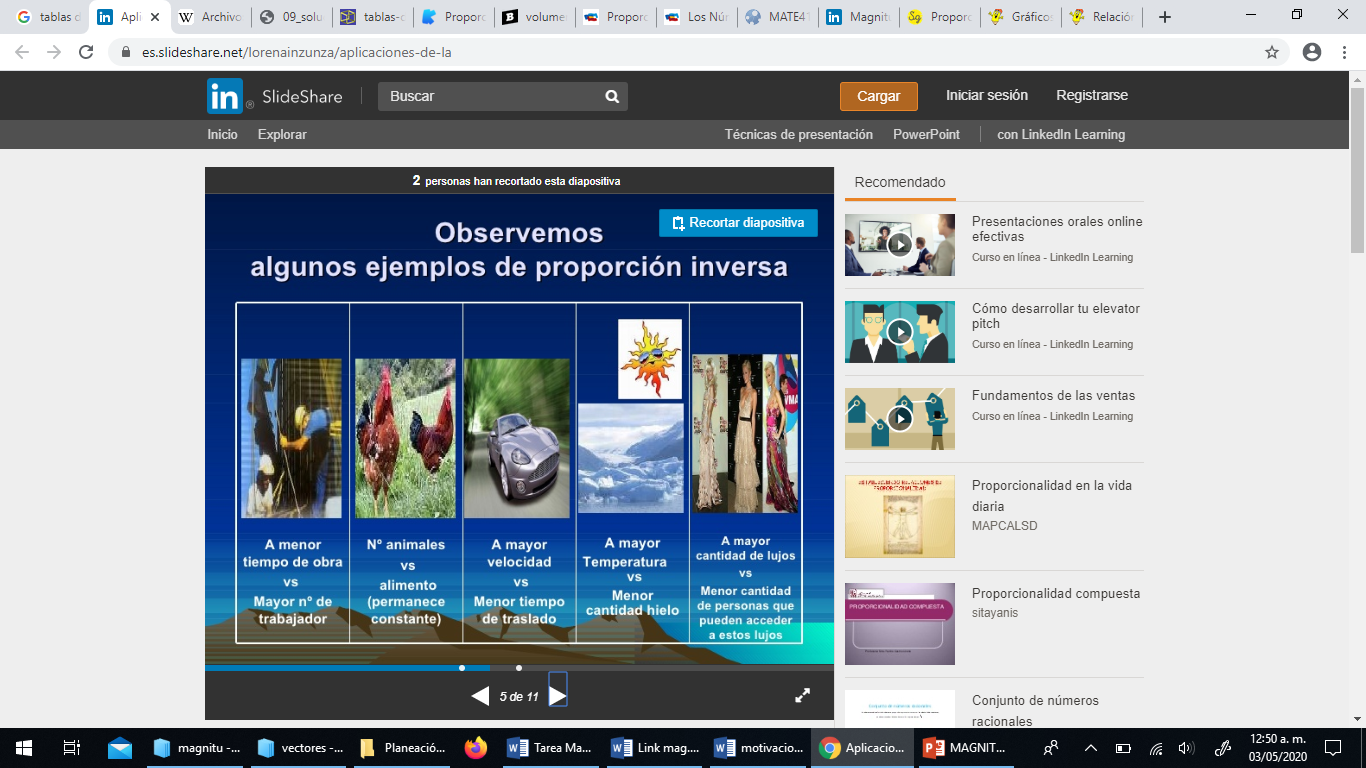 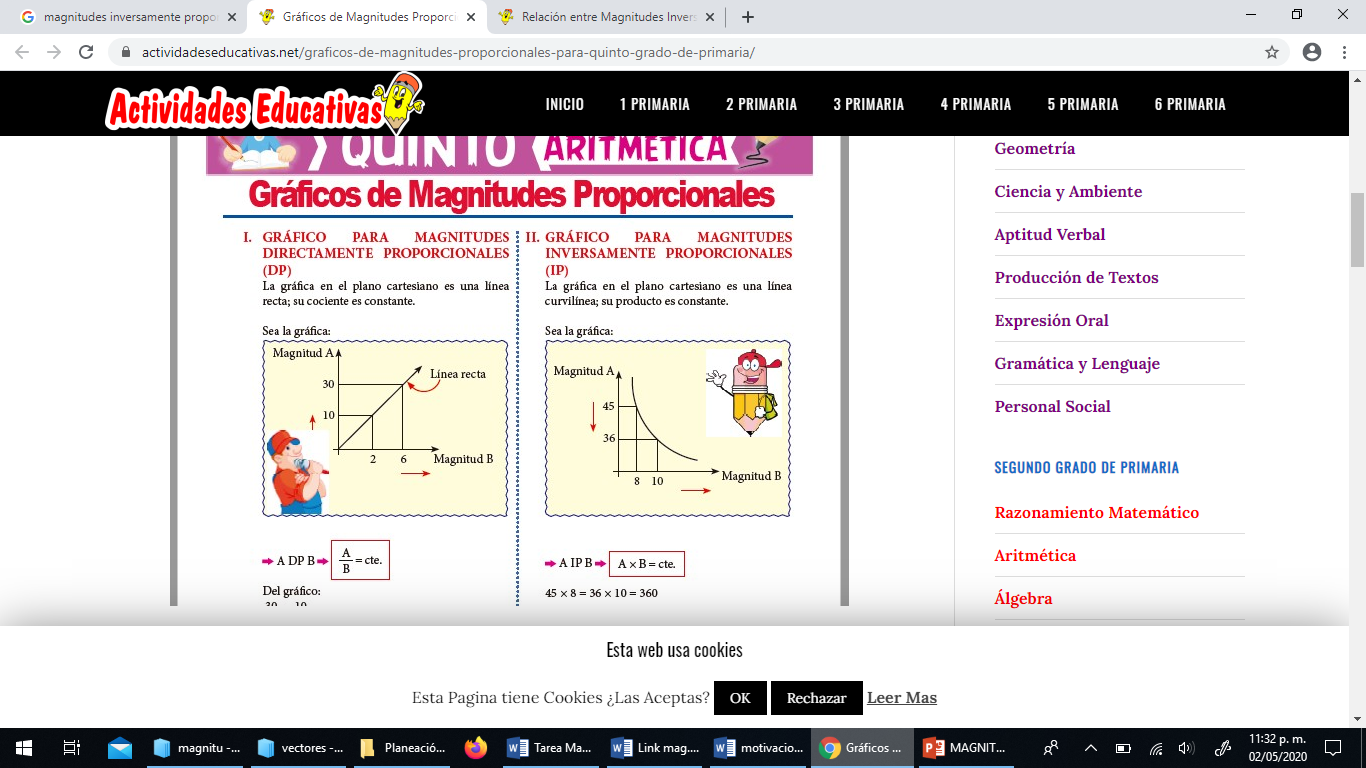 Observemos la diferencia entre las magnitudes directa  inversamente proporcionales
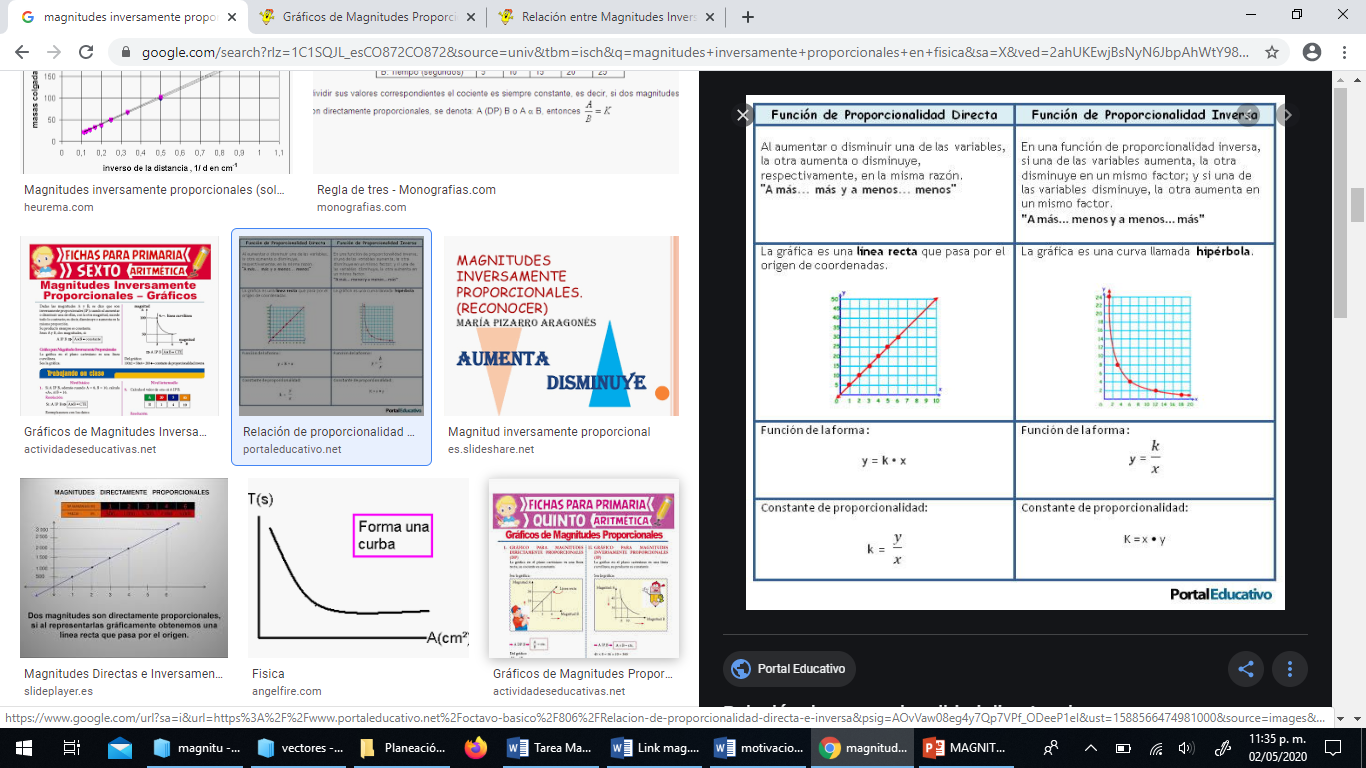 MAGNITUDES INVERSMAMENTE PROPORCIONALES:Son aquellas que al aumentar una, la otra disminuye en la misma proporción y viceversa 
Al producto de las dos magnitudes, se le llama constante de proporcionalidad inversa.

Ejemplo 1:
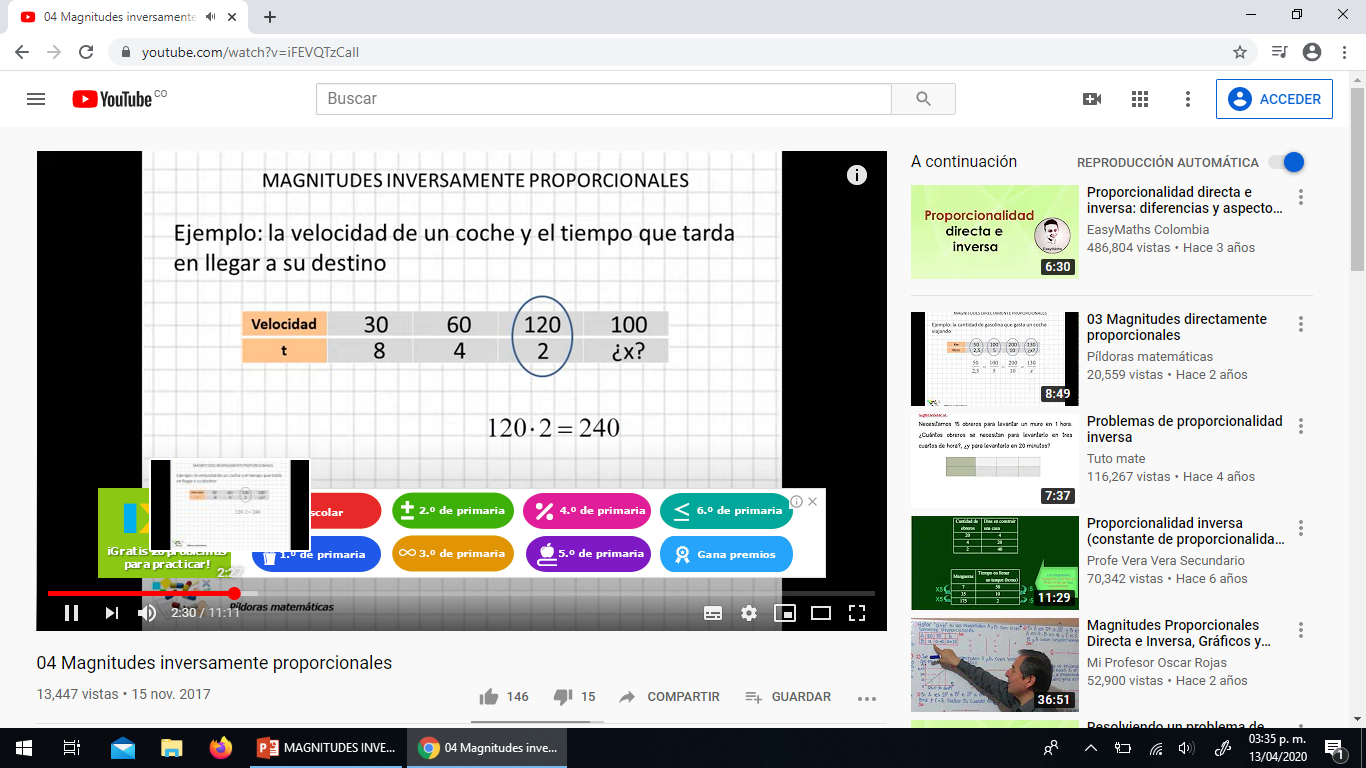 Si observamos : Al multiplicar las dos magnitudes, es decir cada velocidad con su respectivo tiempo nos da 240 , entonces podemos hallar el valor de la X en la tabla así:


Esto es: en magnitudes inversamente proporcionales ésta es la constante de
 proporcionalidad, que resulta de multiplicar las dos magnitudes en cada caso 
       En este ejemplo la constante es 240
La anterior tabla nos permite garantizar que t es inversamente proporcional a v, lo cual simbolizamos así:  t ∞1/v
Al graficar estos valores obtenemos una curva llamada hipérbola
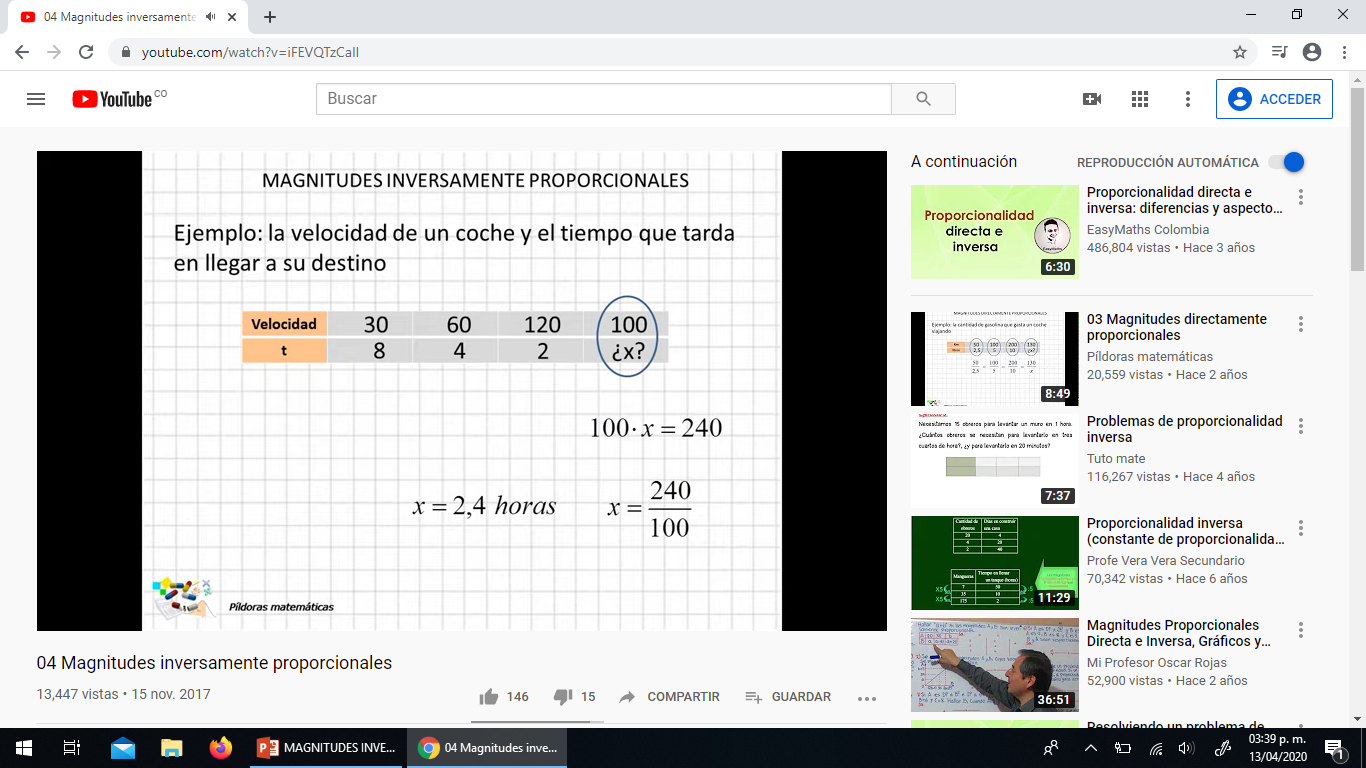 Ejemplo 2: Observemos la siguiente tabla y su respectiva gráfica
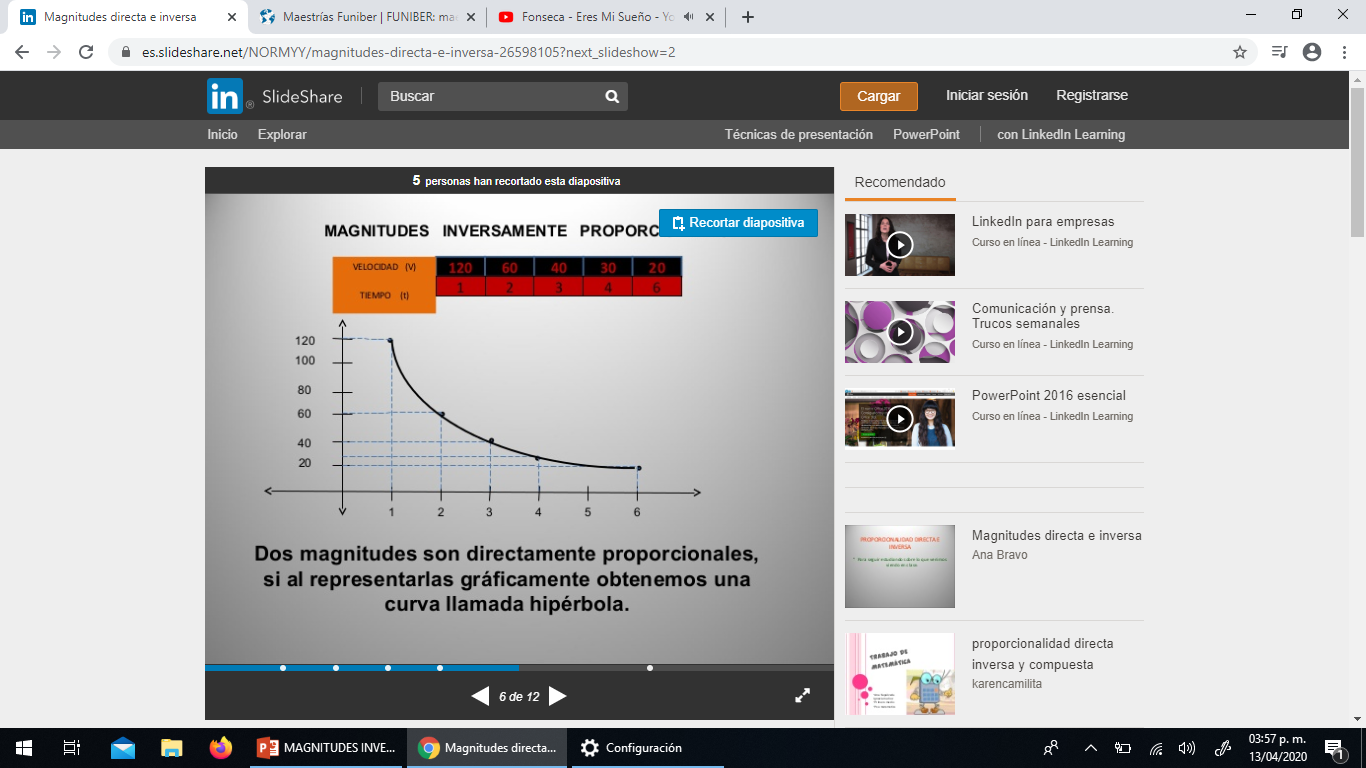 La constante de proporcionalidad es 120, porque al multiplicar cada una de las velocidades con su respectivo tiempo, obtenemos siempre 120
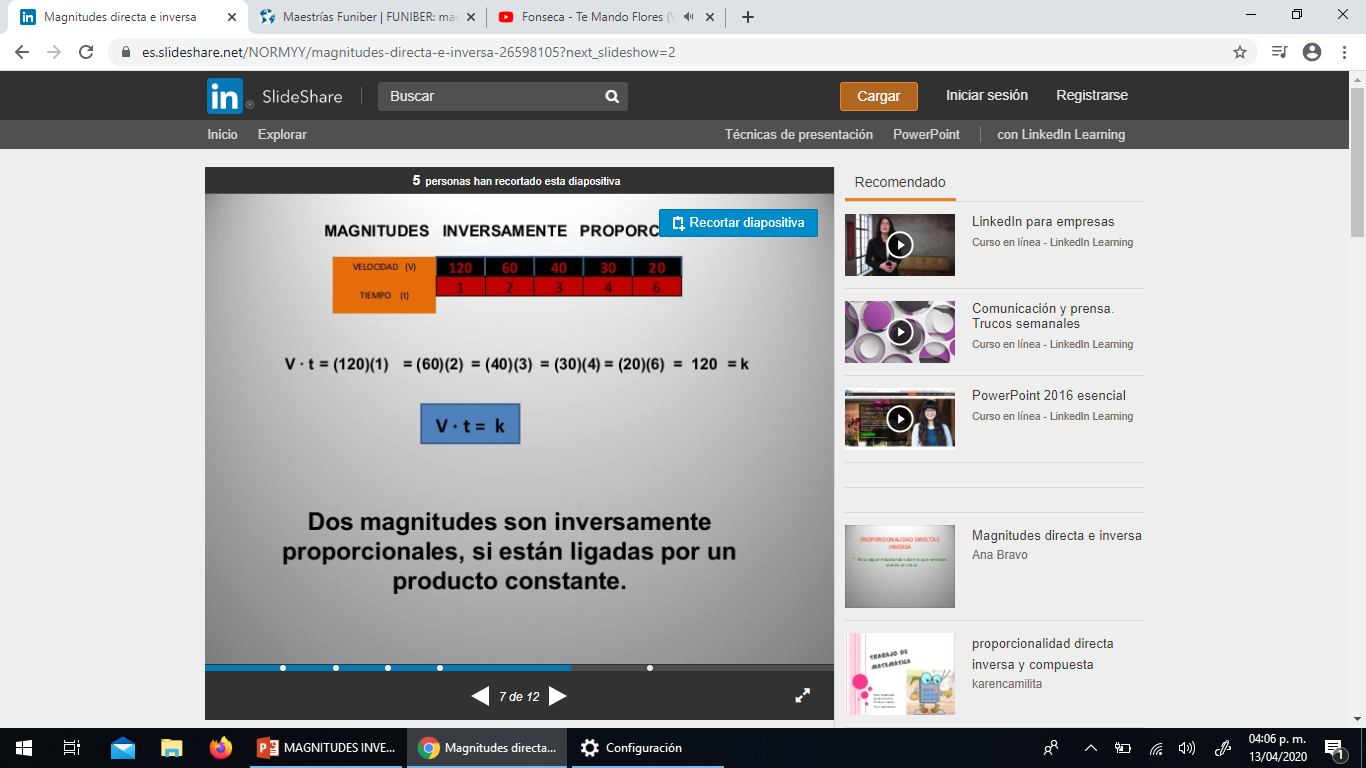 Observamos la grafica, en el eje de las X va la variable independiente , ósea el tiempo y en el eje de las Y la variable dependiente es decir la velocidad y asó obtenemos una curva
Ejemplo 3:
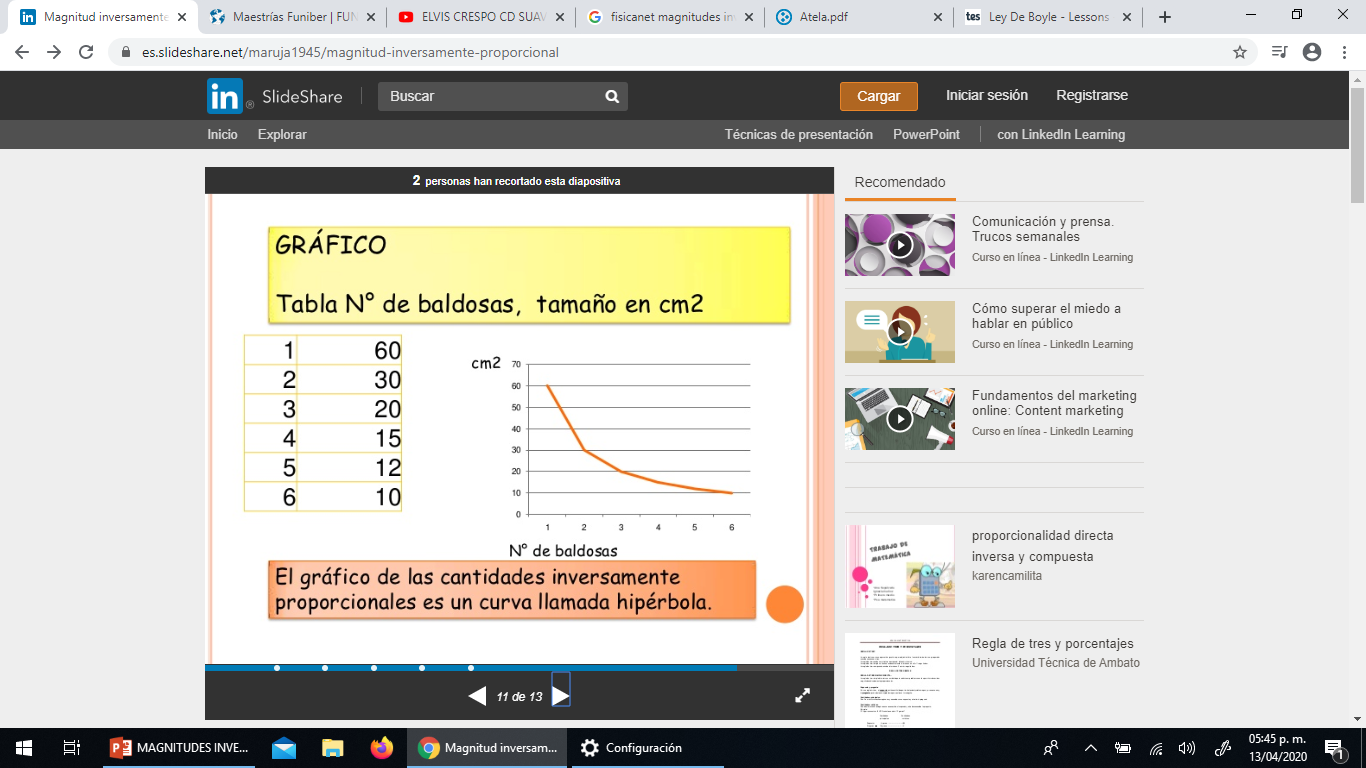 La constante de proporcionalidad es 60
Ejemplo 4: Completar la siguiente tabla teniendo en cuenta la proporcionalidad inversa
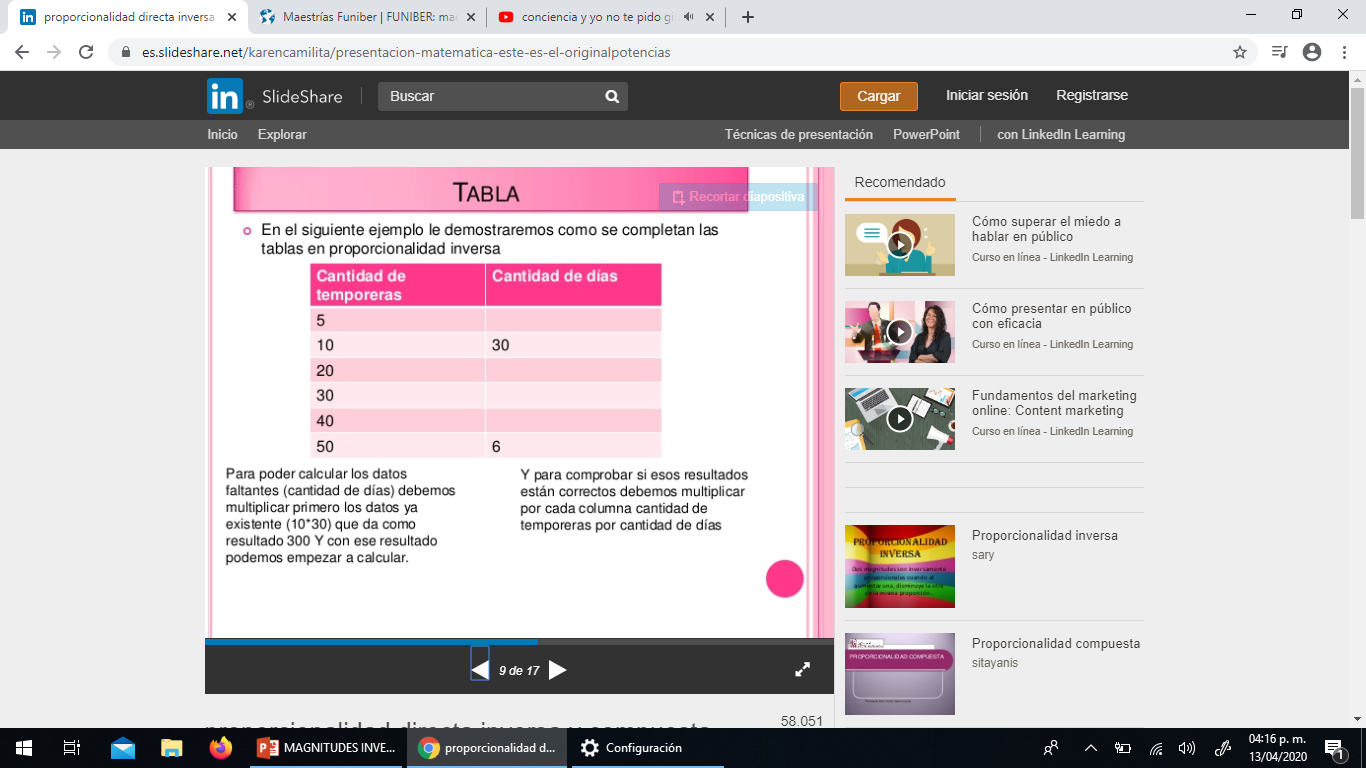 Como la constante es 300, entonces debemos dividir a 300 en cada una de las cantidades de temporadas que no conocemos para obtener la cantidad de días y al graficarla no debe dar una curva
Ejemplo 5:
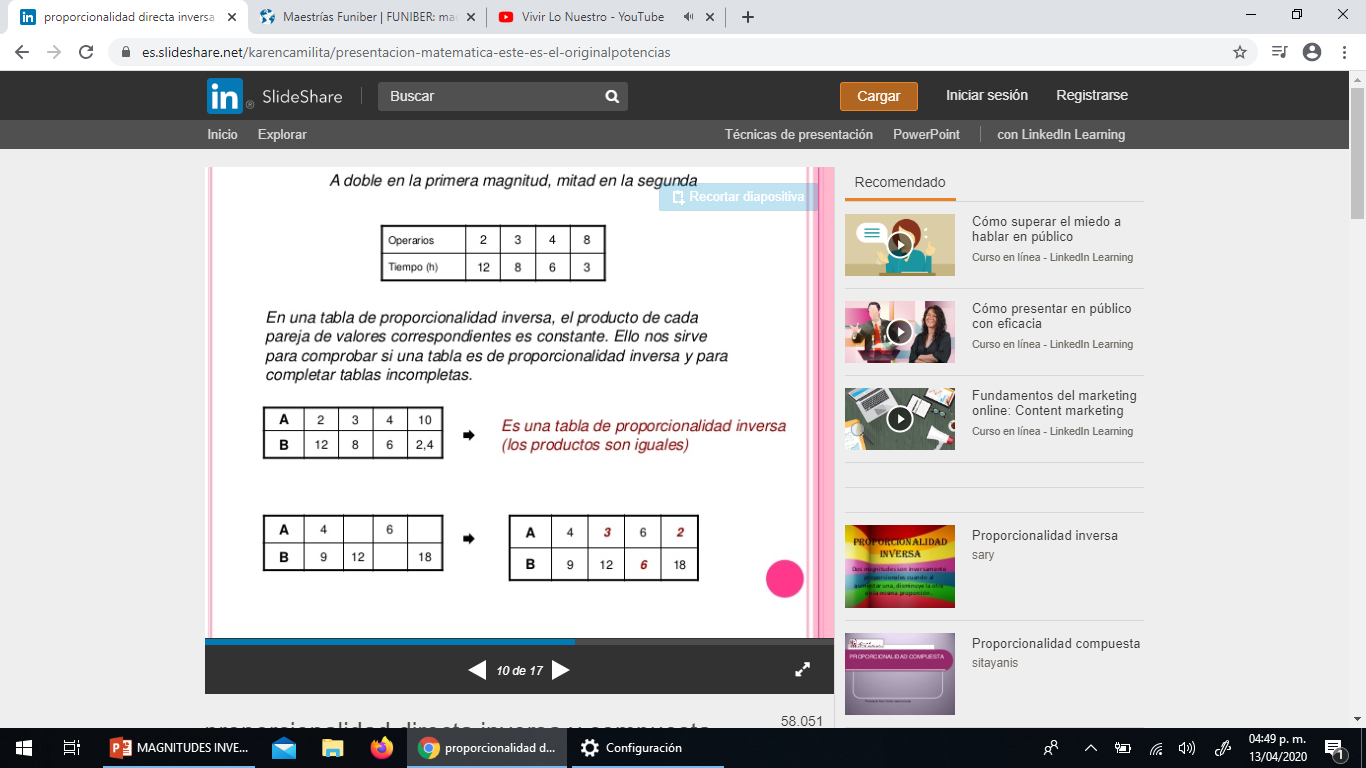 Ejemplo 6: Observemos las siguientes tablas y fracciones equivalentes  de proporcionalidad directa e inversa
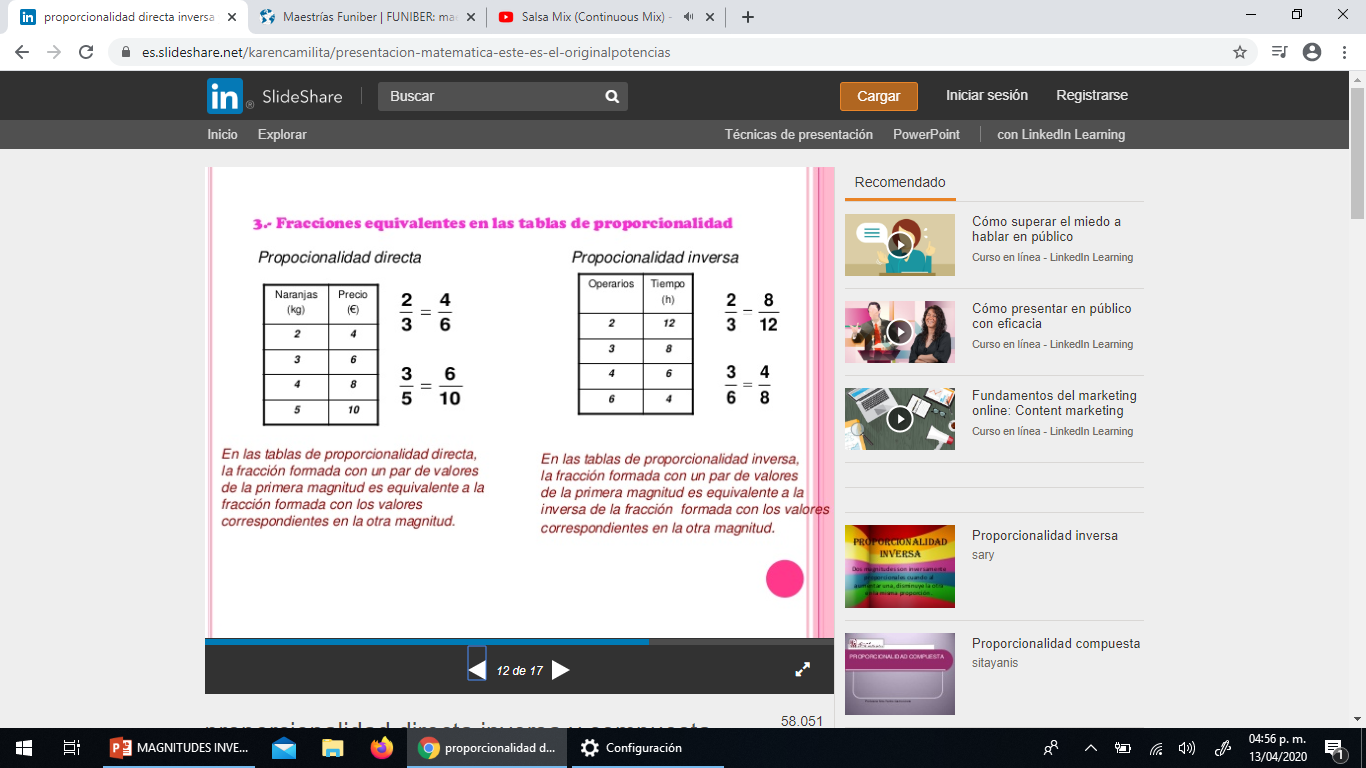 Ejemplo 7: Número de baldosas y su tamaño
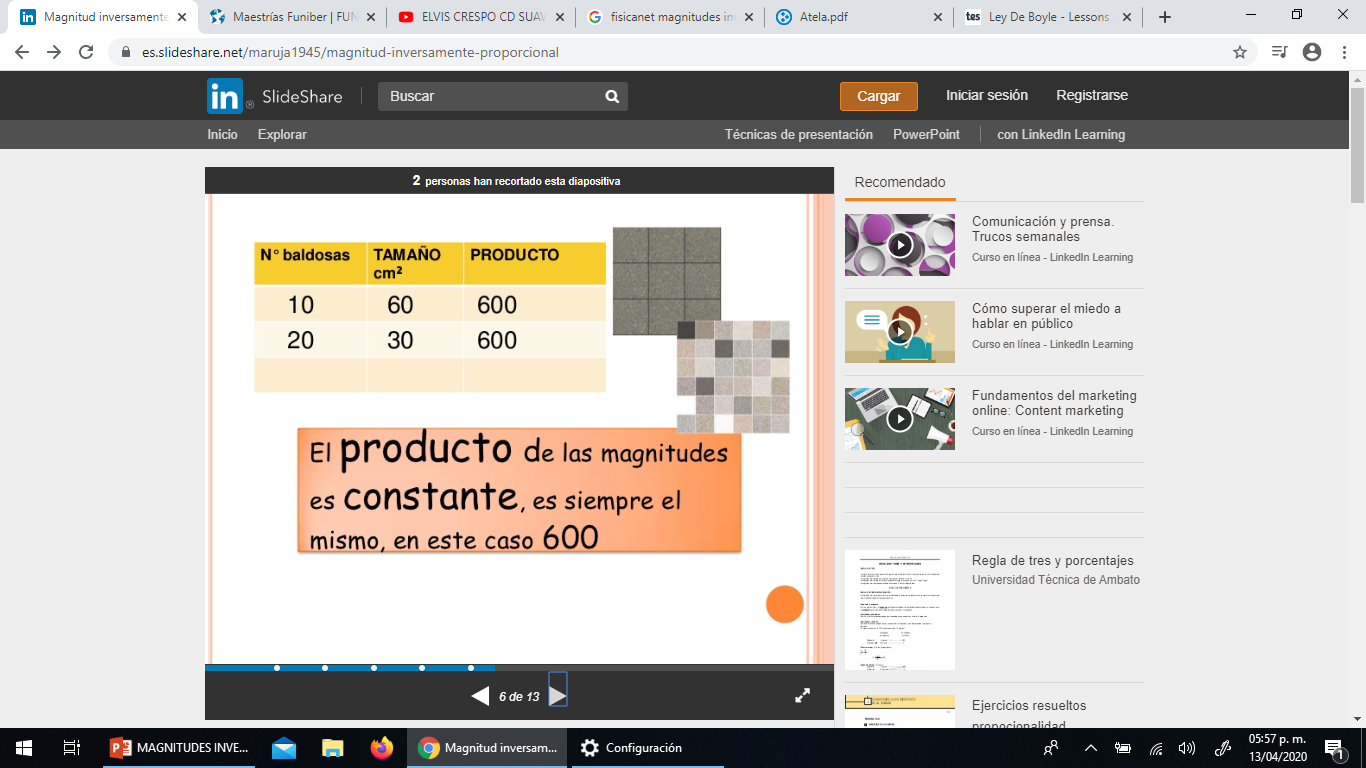 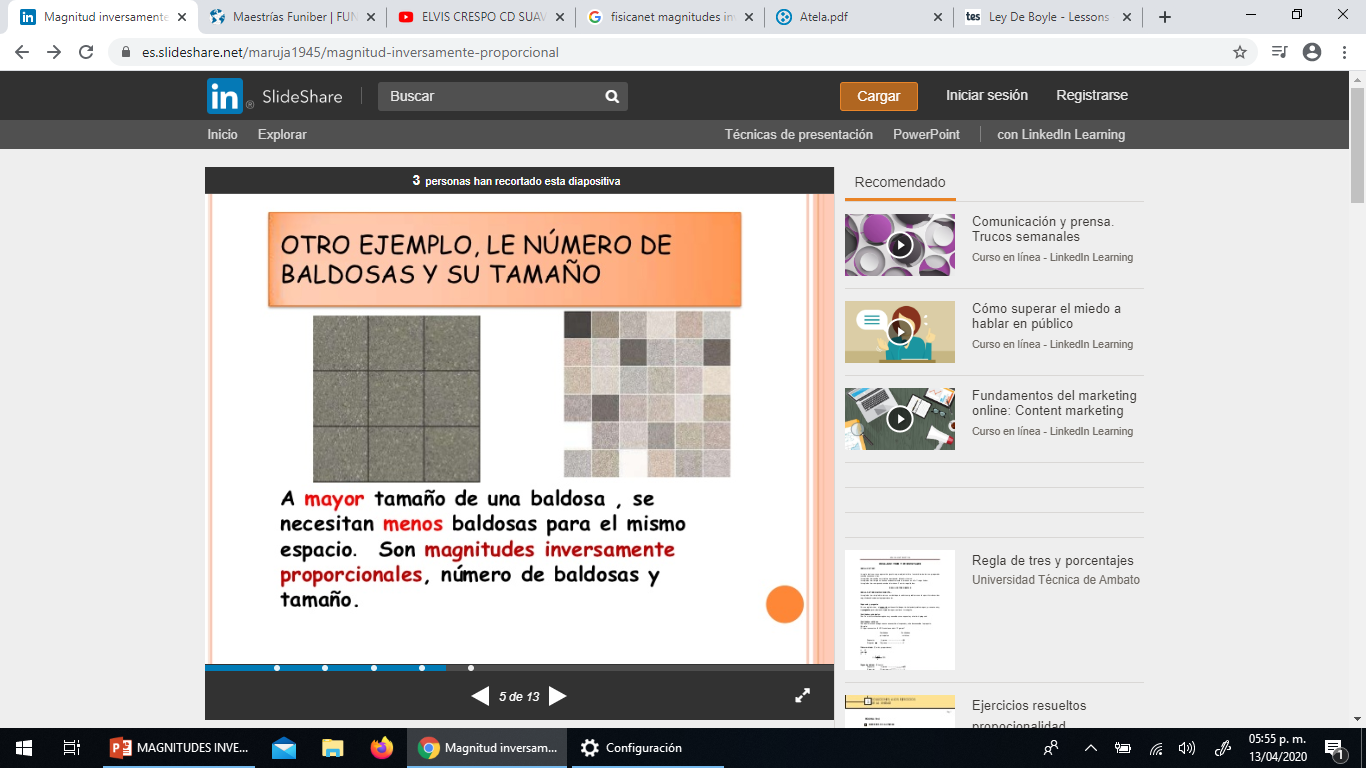 Ejemplo 8:
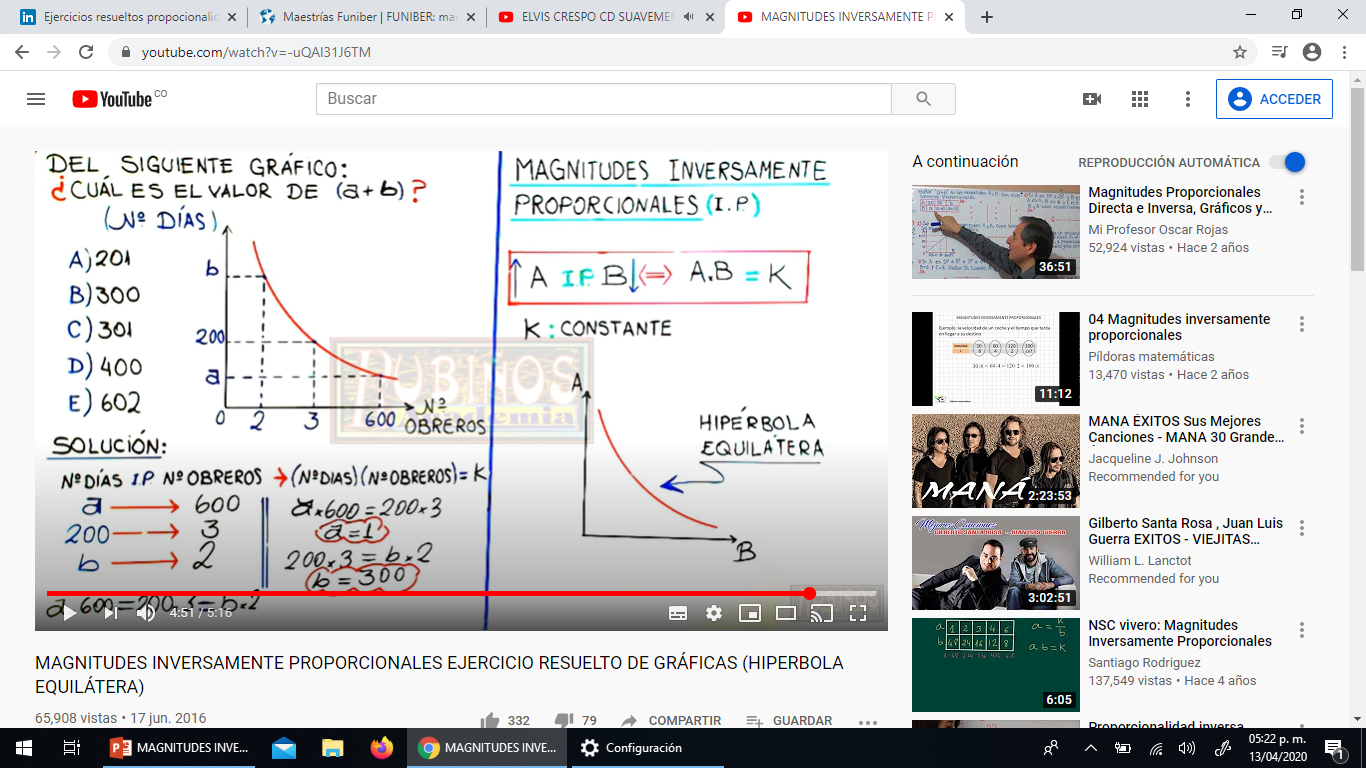 Ejemplo 9: Analicemos las siguientes gráficas y comparemos
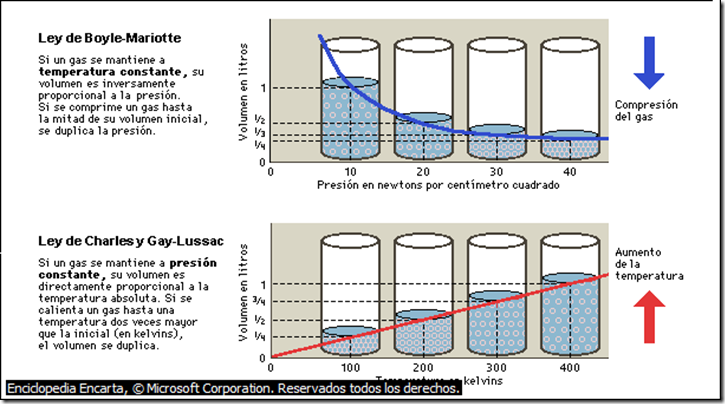 Ejemplo 10: Observemos el siguiente problema
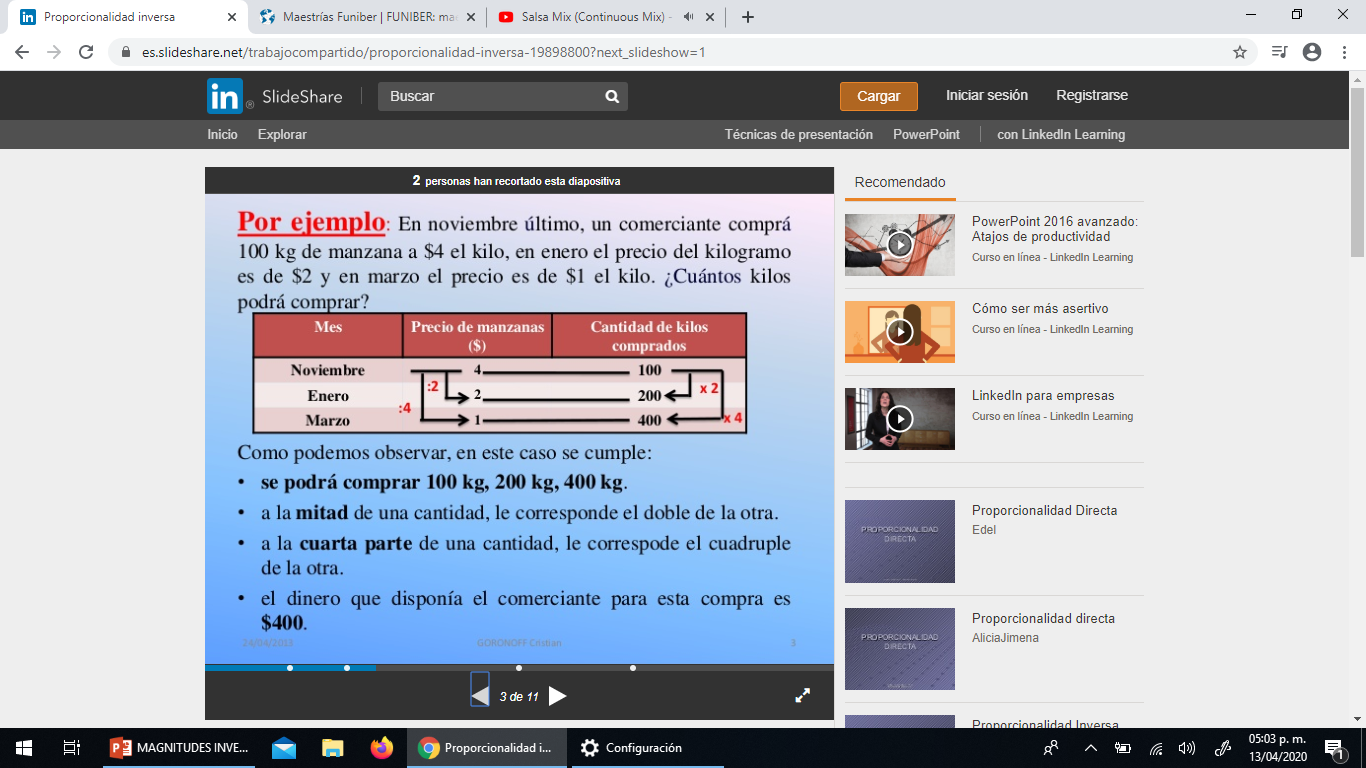 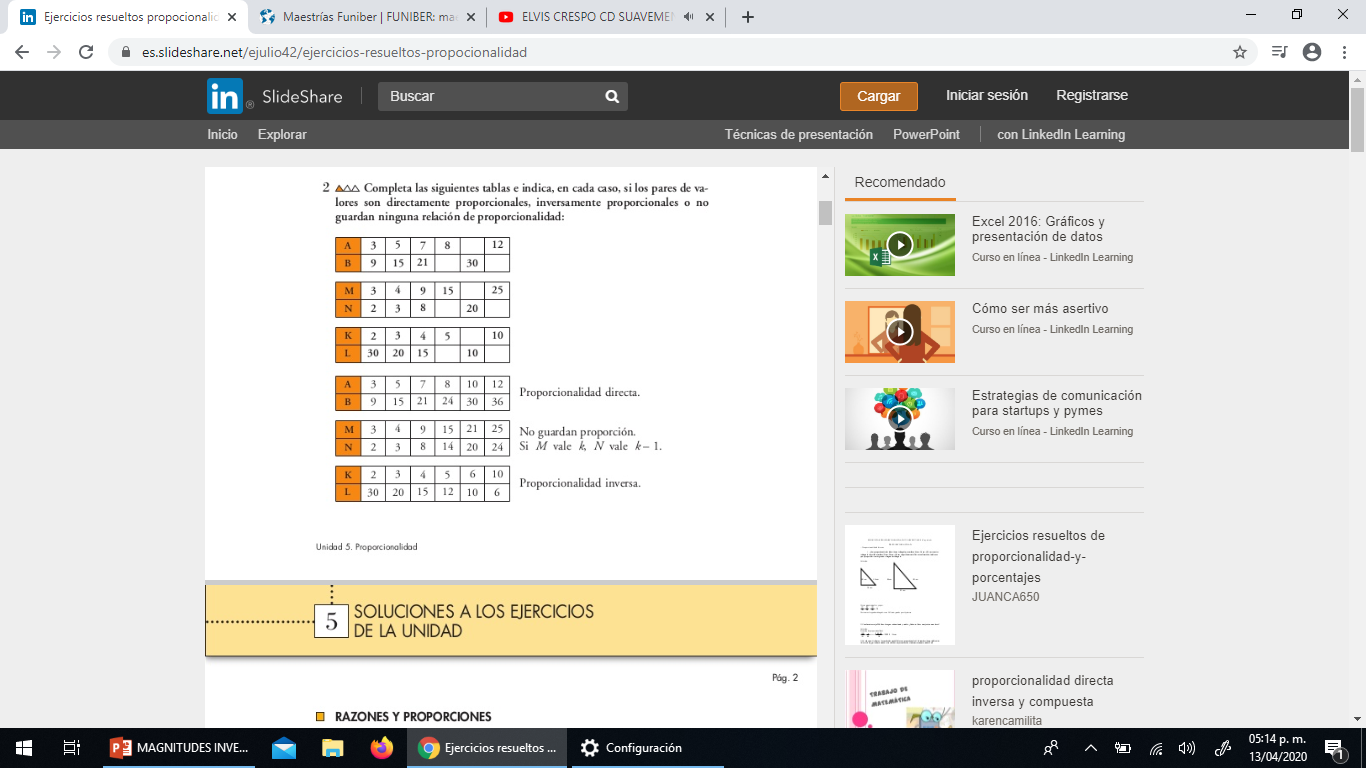 Ejercicios propuestos
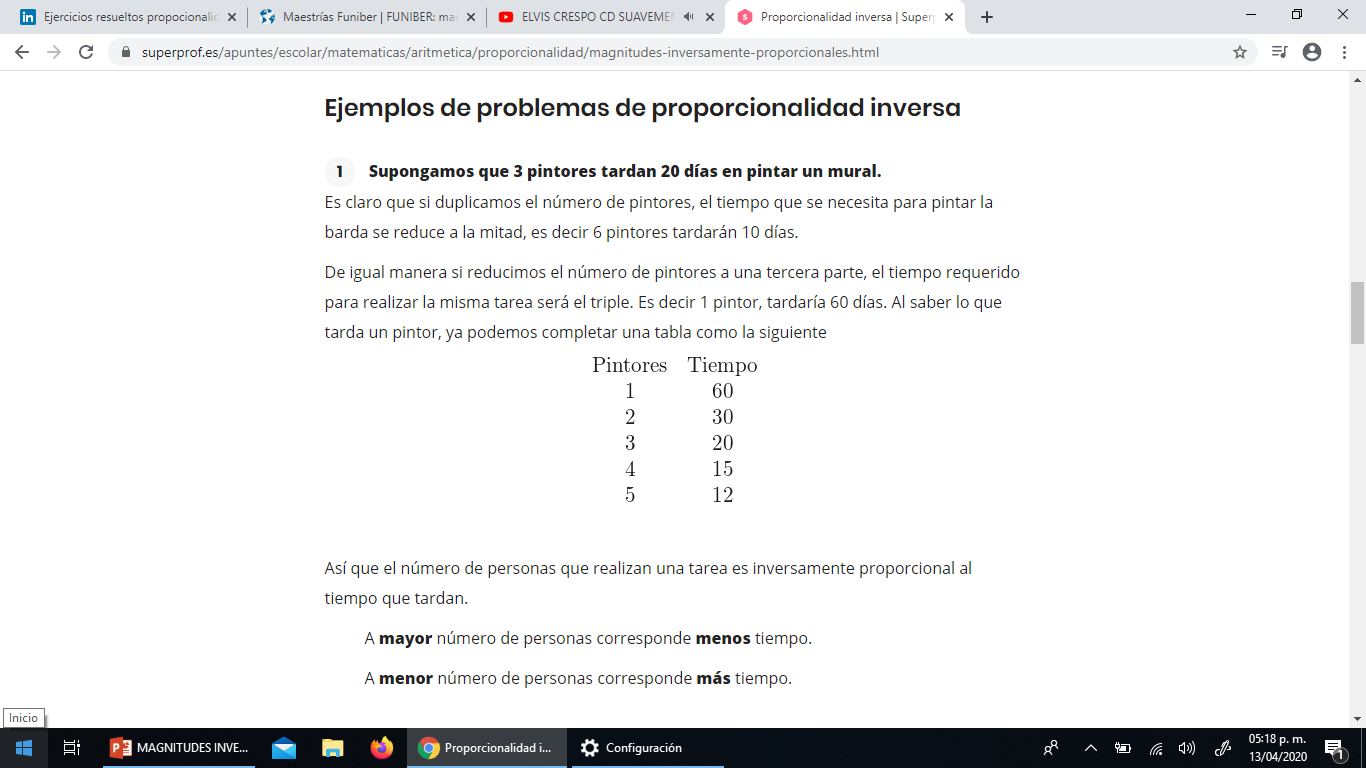 Halla la constante de proporcionalidad 
Cuál es la variable dependiente y cuál la independiente?
Realice la grafica 
Con 10 pintores. ¿Cuánto tiempo gastaría?
De la siguiente gráfica hallar: 
Una tabla de valores 
La constante de proporcionalidad
La variable dependiente y la independiente
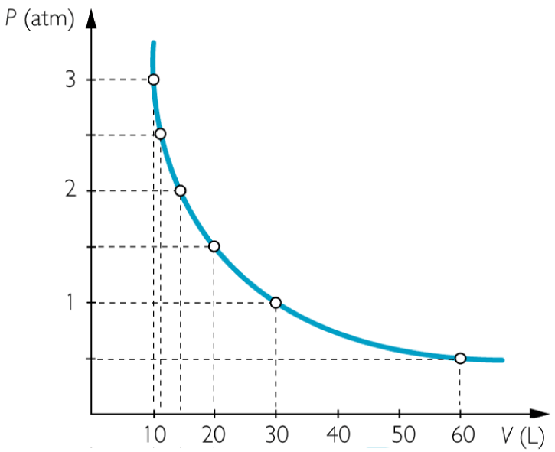